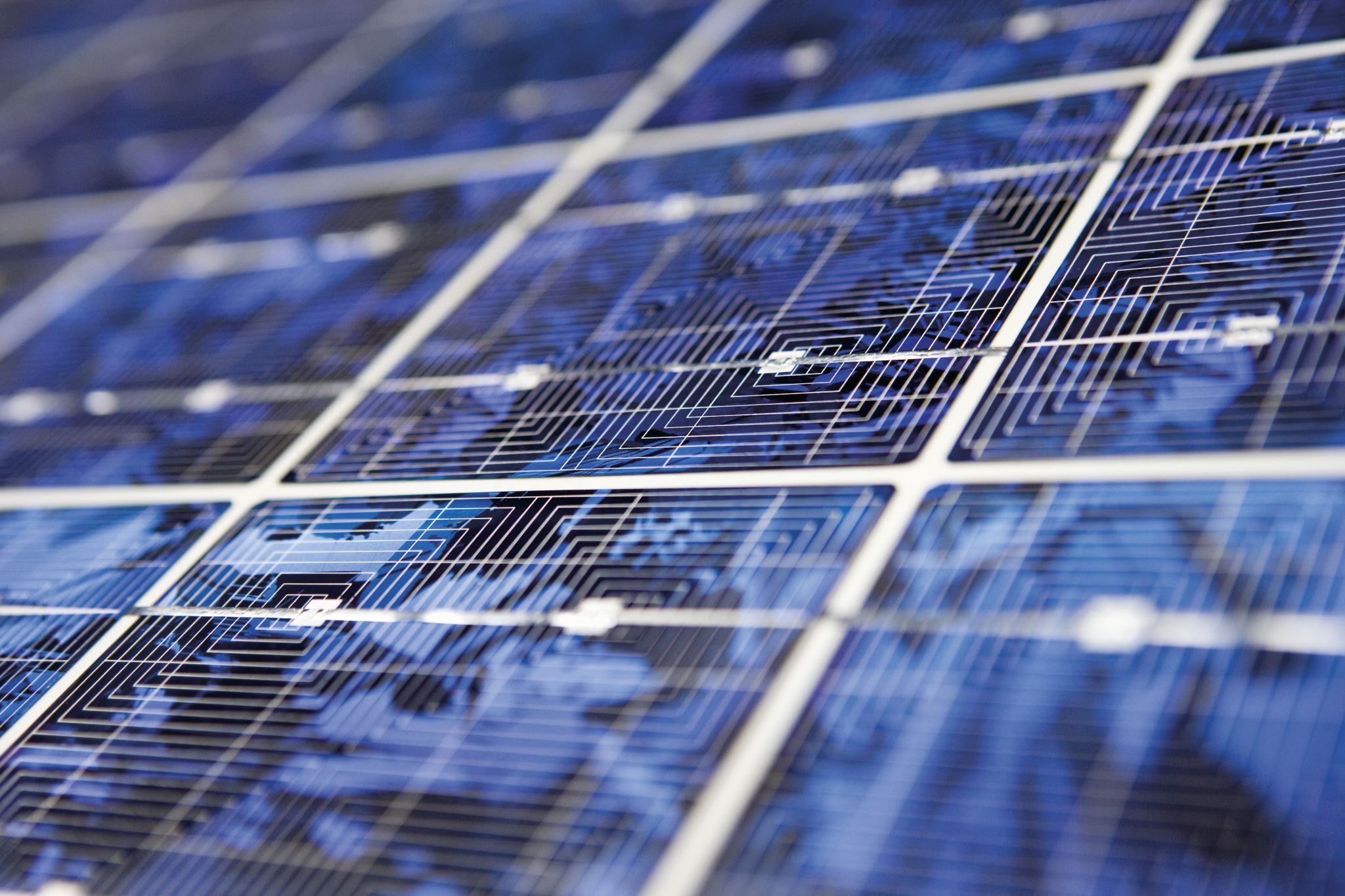 Stock Gainers
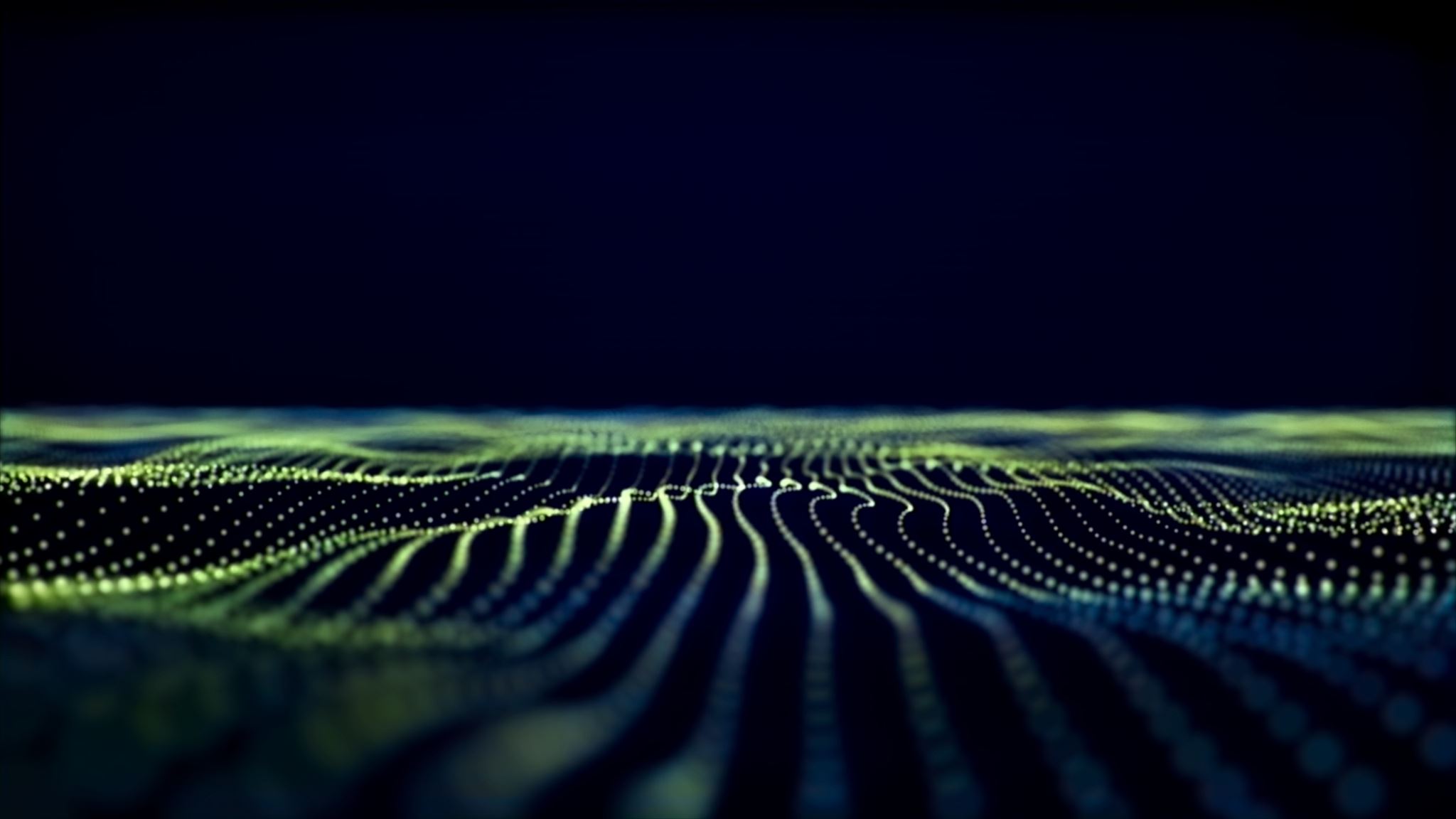 Stock Gainers
An Options contract confers the right but not the obligation to buy  or sell a specified underlying instrument or asset at a specified price – the Strike or Exercise price, until or at specified future date – the Expiry date.

The option buyer has the right and option seller has the obligation i.e., option buyer may or may not exercise the option given, but, If  option buyer decides to exercise the option, option seller has no  choice but to honor the obligation.
Stock Gainers
Buyer of an option: The buyer of an option is the one who by paying  the option premium buys the right but not the obligation to exercise  his option on the seller/writer.

	Writer / seller of an option: The writer / seller of a call/put option is  the one who receives the option premium and is thereby obliged to  sell/buy the asset if the buyer exercises on him.

Call option: A call option gives the holder the right but not the obligation to buy an asset by a certain date for a certain price.

Put option: A put option gives the holder the   right but not the
obligation to sell an asset by a certain date for a certain price.
Stock Gainers
Option price/premium: Option price is the price which the option  buyer pays to the option seller. It is also referred to as the option  premium.

Expiration date: The date specified in the options contract is known  as the expiration date, the exercise date, the strike date or the  maturity.

Strike price: The price specified in the options contract is known as the strike price or the exercise price.
Stock Gainers
Stock Gainers
Stock Gainers
Stock Gainers
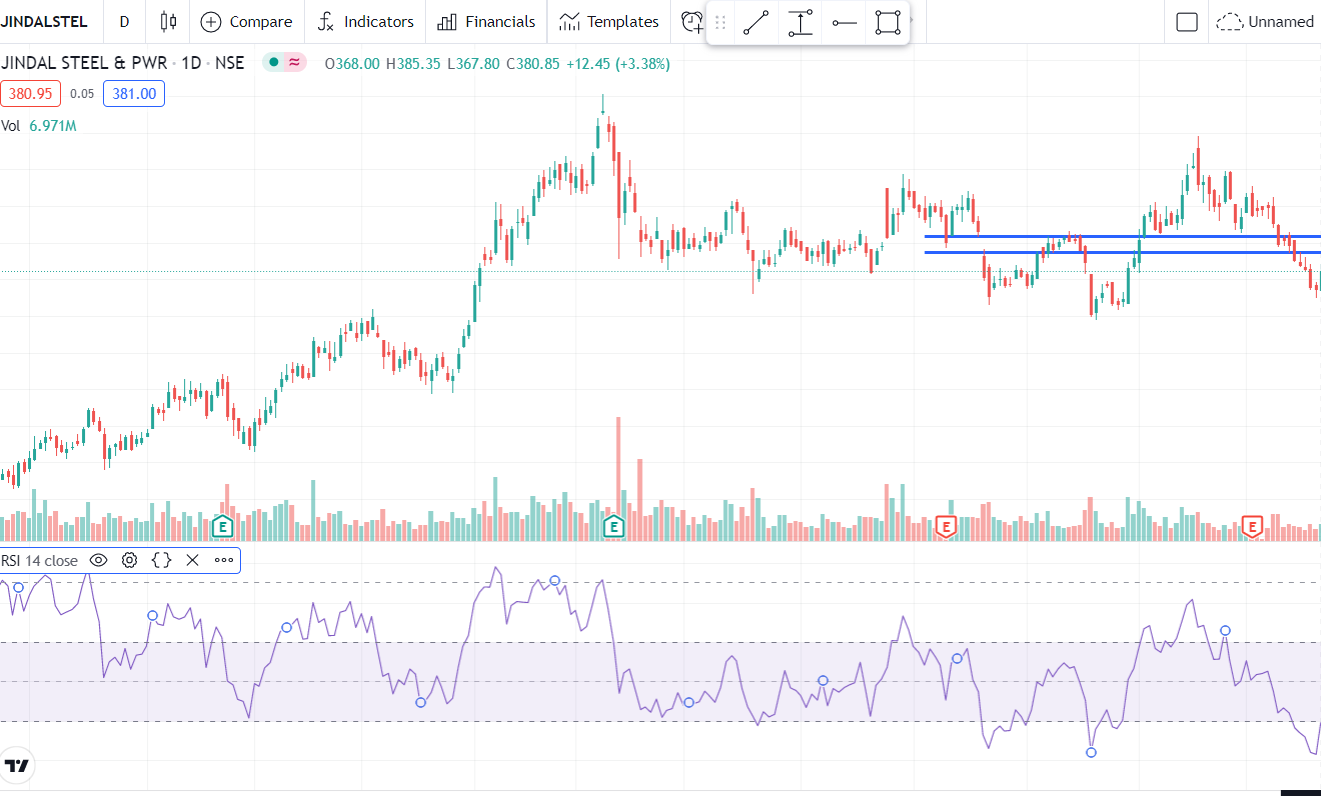 Stock Gainers
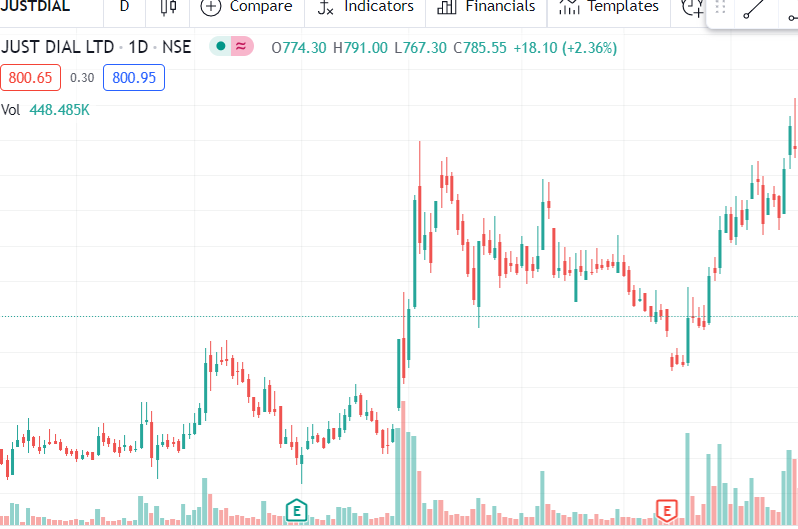 Stock Gainers
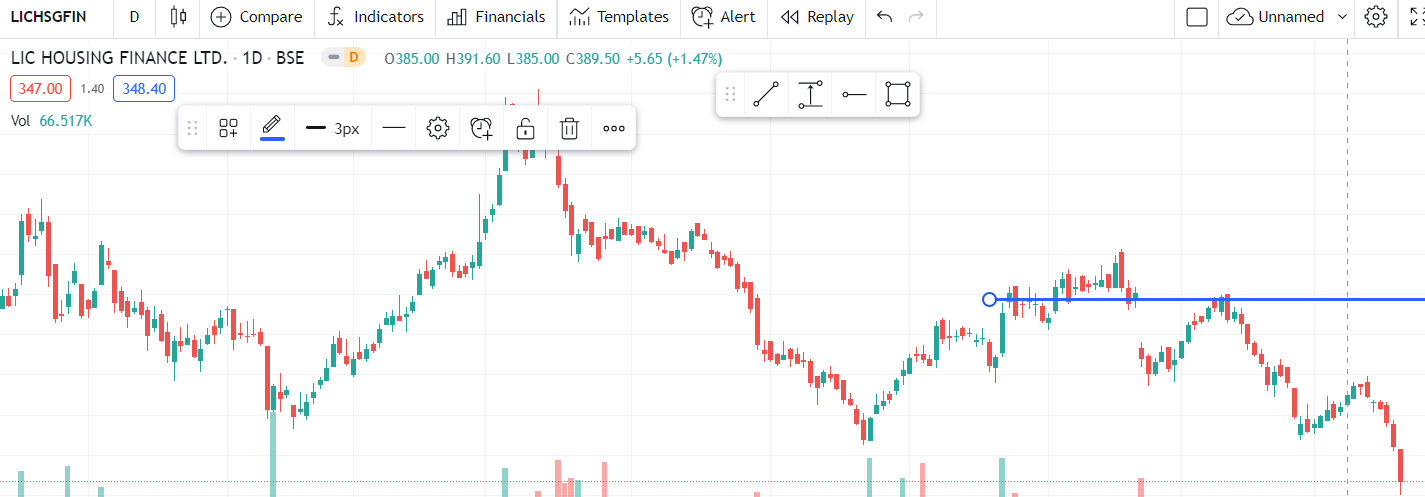 Stock Gainers
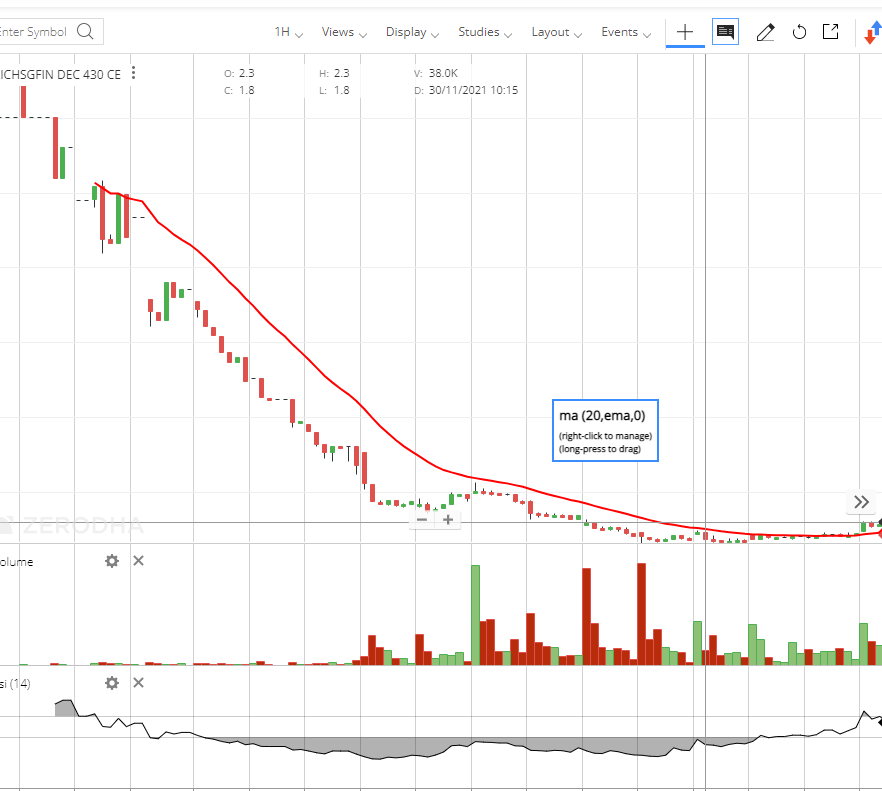 Stock Gainers
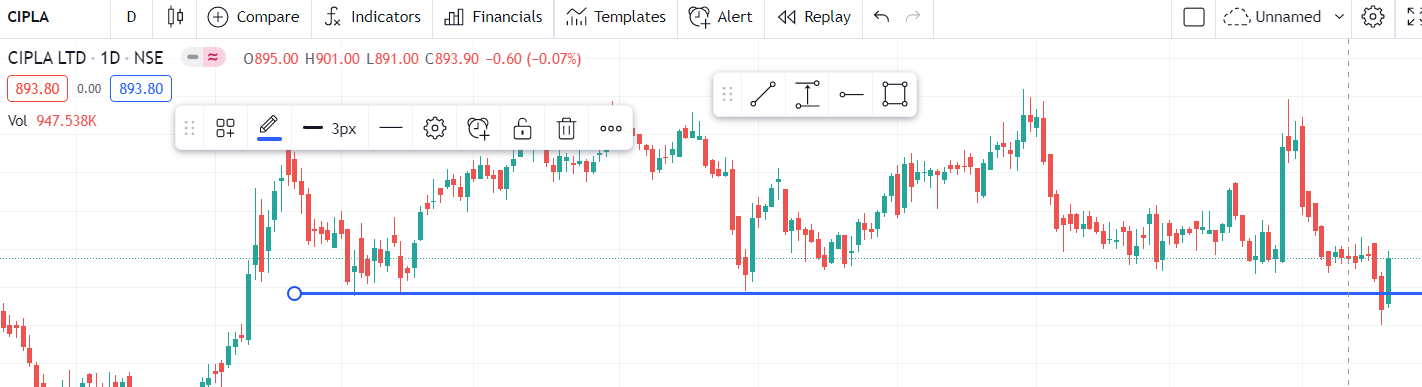 Stock Gainers
Moneyness Of Options
Option Premium is made of 2 things Intrinsic And Time value.
Call=Intrinsic + Time value

Intrinsic Value=Spot price  -   Strike price + Time to the expiry

Remember: Intrinsic value can never be zero or negative.
Stock Gainers
Put==Intrinsic value +  Time value

Intrinsic Value=Strike price-Spot
Stock Gainers
PROTECTIVE CALL
Sell FUT & BUY ATM Call
Risk - limited
Reward - Unlimited
Shortening a Future Stock/ Index and Simultaneously  Buy a call to protect from any Unexpected Rise.
Used by Mutual Fund Managers/ Hedge Funds/FIIs.
Stock Gainers
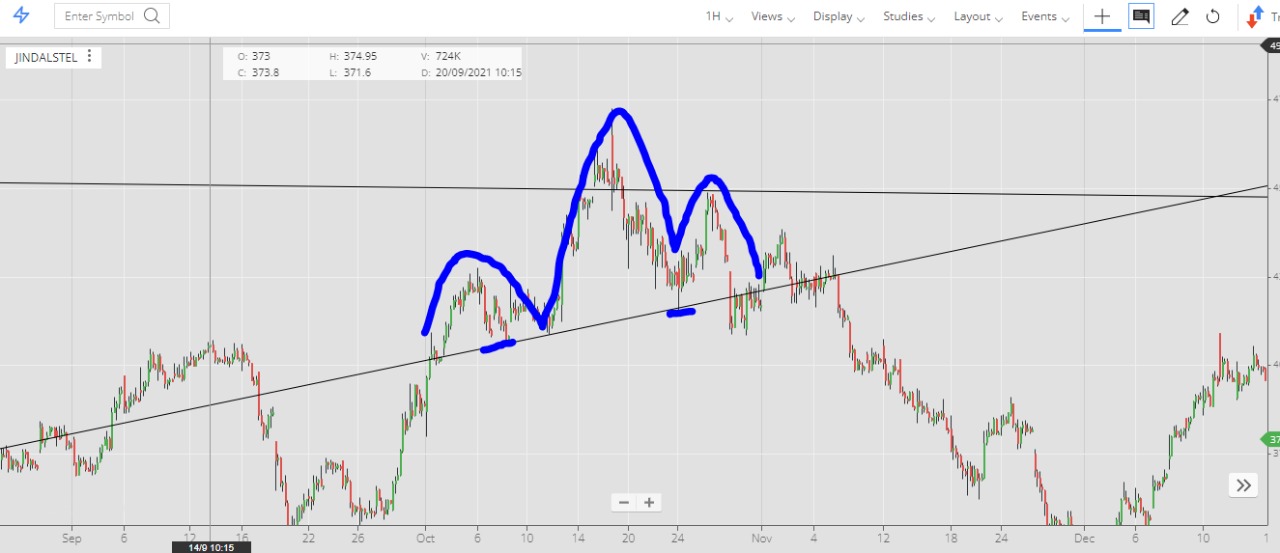 Stock Gainers
COVERED   CAll
BUY CASH AND SELL DEEP OTM

THIS STRATEGY IS ONLY FOR INVESTORS.
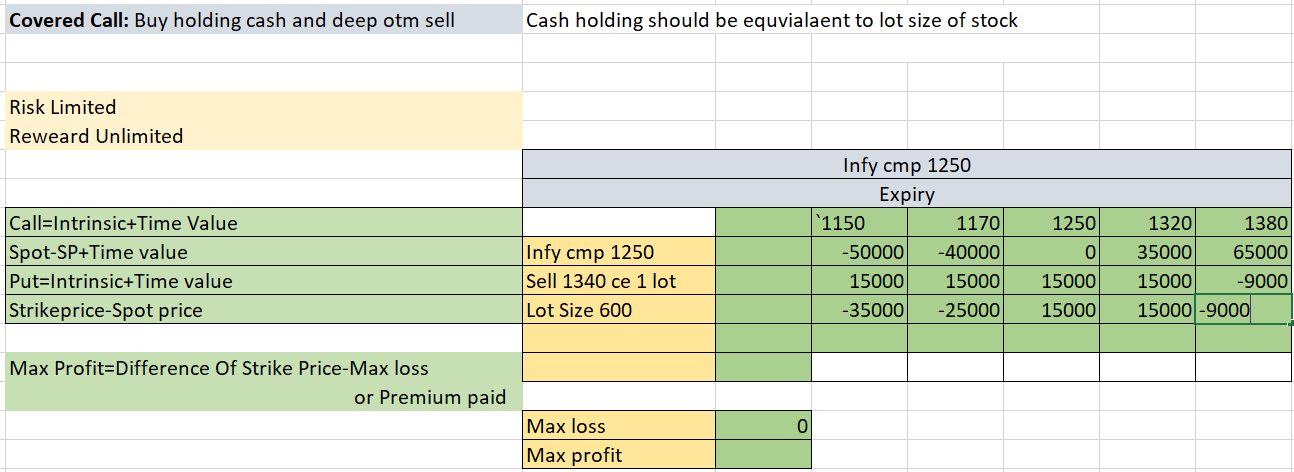 Stock Gainers
COLLAR STRATEGY
BULLISH STRATEGY And Risk is fixed

BUU FUT 1 LOT
BUY PE ATM 1 LOT
SELL 5TH STRIKE PRICE CE
Stock Gainers
Long Strangle
BUY OTM Call & OTM Put.
Risk - limited
Reward - Unlimited
Expect Huge Volatility in the markets on either side of Direction.
     Trended Move..
Used by Mutual Fund Managers/ Hedge Funds/FIIs.
Stock Gainers
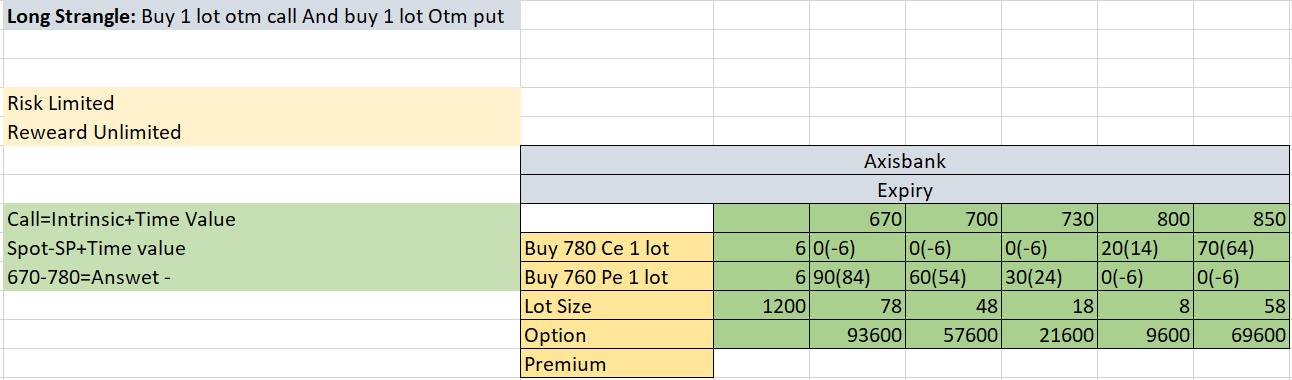 Stock Gainers
Long Straddle
BUY ATM Call & ATM Put.
Risk - limited
Reward - Unlimited
Expect Huge Volatility in the markets on either side of Direction.
     Trended Move..
Used by Mutual Fund Managers/ Hedge Funds/FIIs.
Stock Gainers
Long Straddle Payoff
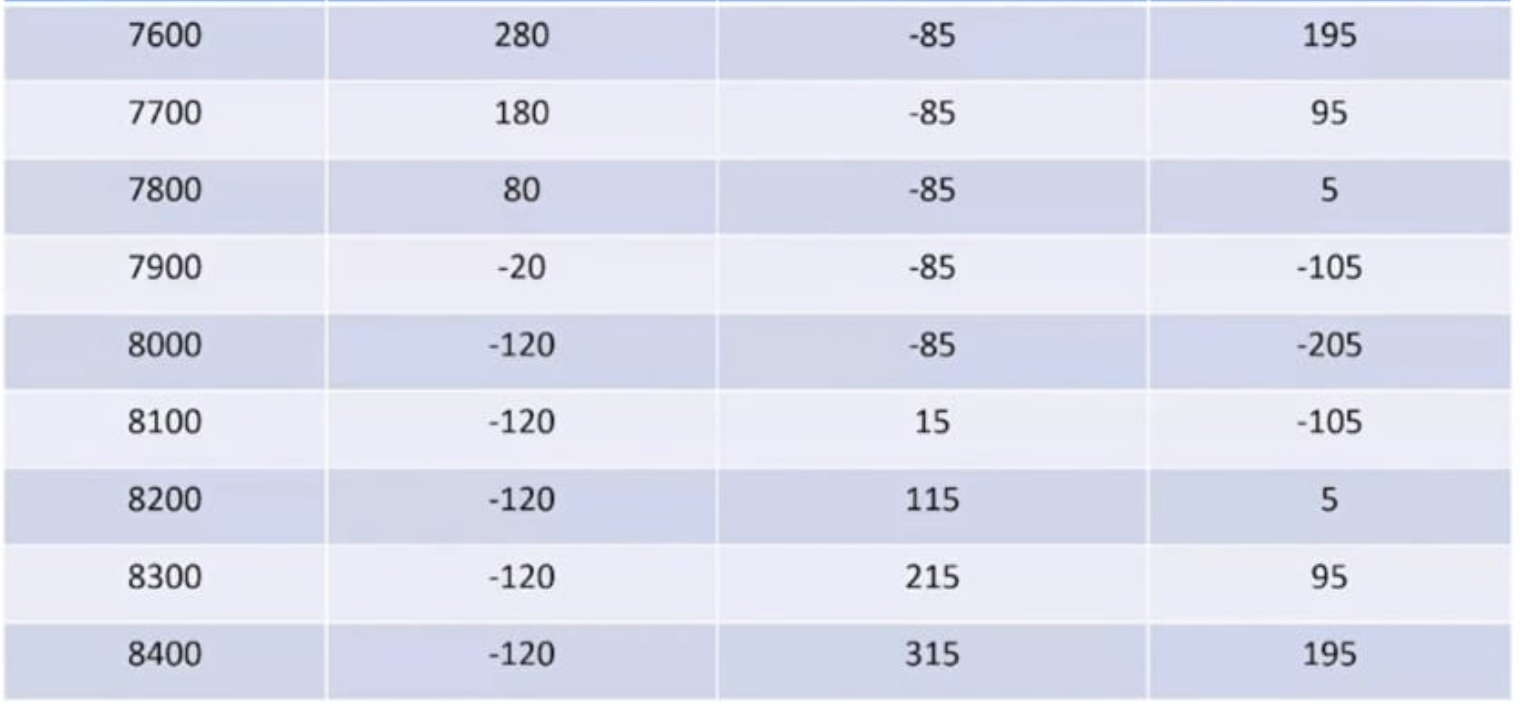 Stock Gainers
Short Strangle
SELL OTM Call & OTM Put.
Risk - Unlimited
Reward - limited
Expects Range Bound move or lesser volatility in the Index or Stock
Used by Mutual Fund Managers/ Hedge Funds/FIIs.
Stock Gainers
Short Straddle
SELL ATM Call & ATM Put.
Risk - Unlimited
Reward - limited
Expects Range Bound move or lesser volatility in the Index or Stock
Used by Mutual Fund Managers/ Hedge Funds/FIIs.
Stock Gainers
BUY Call Spread
BUY ATM Call & SELL OTM Call.
Risk - limited
Reward - limited
Bullish on Stock/ Index
Used by Mutual Fund Managers/ Hedge Funds/FIIs.
Stock Gainers
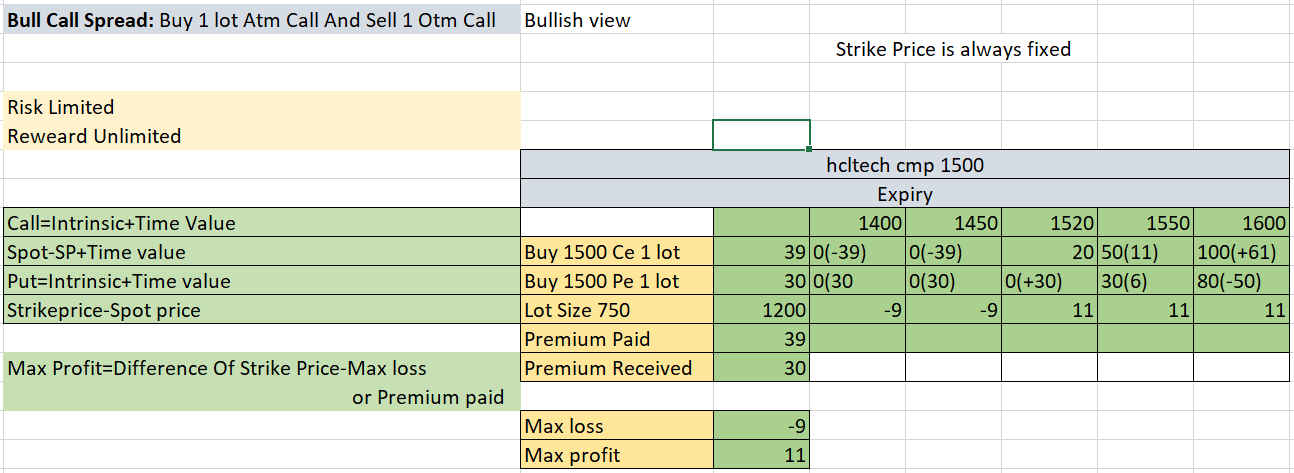 Stock Gainers
Bear Put Spread
BUY ATM Put & SELL OTM Put.
Risk - limited
Reward - limited
Bearish on Stock/ Index
Used by Mutual Fund Managers/ Hedge Funds/FIIs.
Stock Gainers
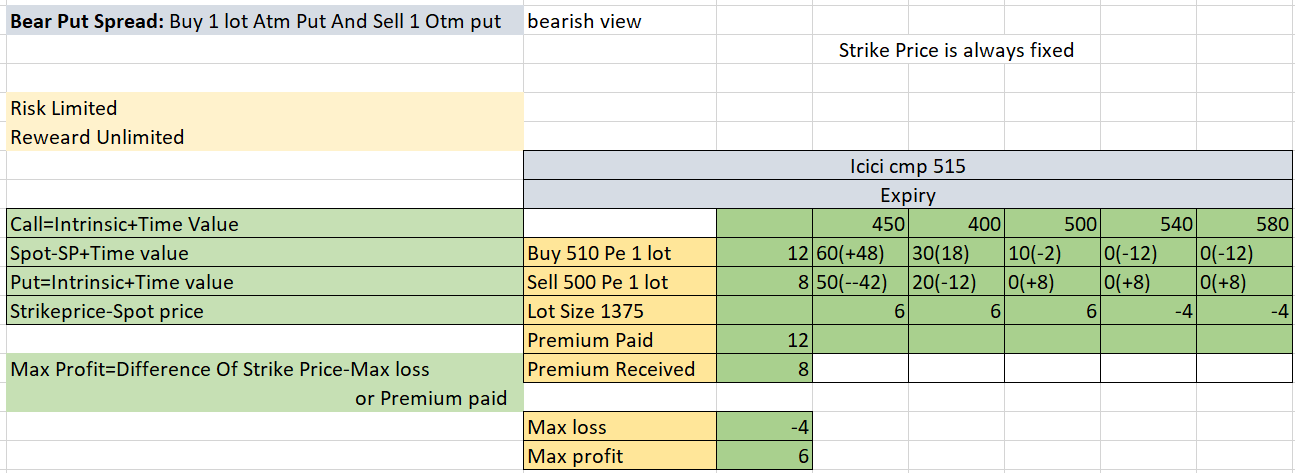 Stock Gainers
Long Strangle Payoff
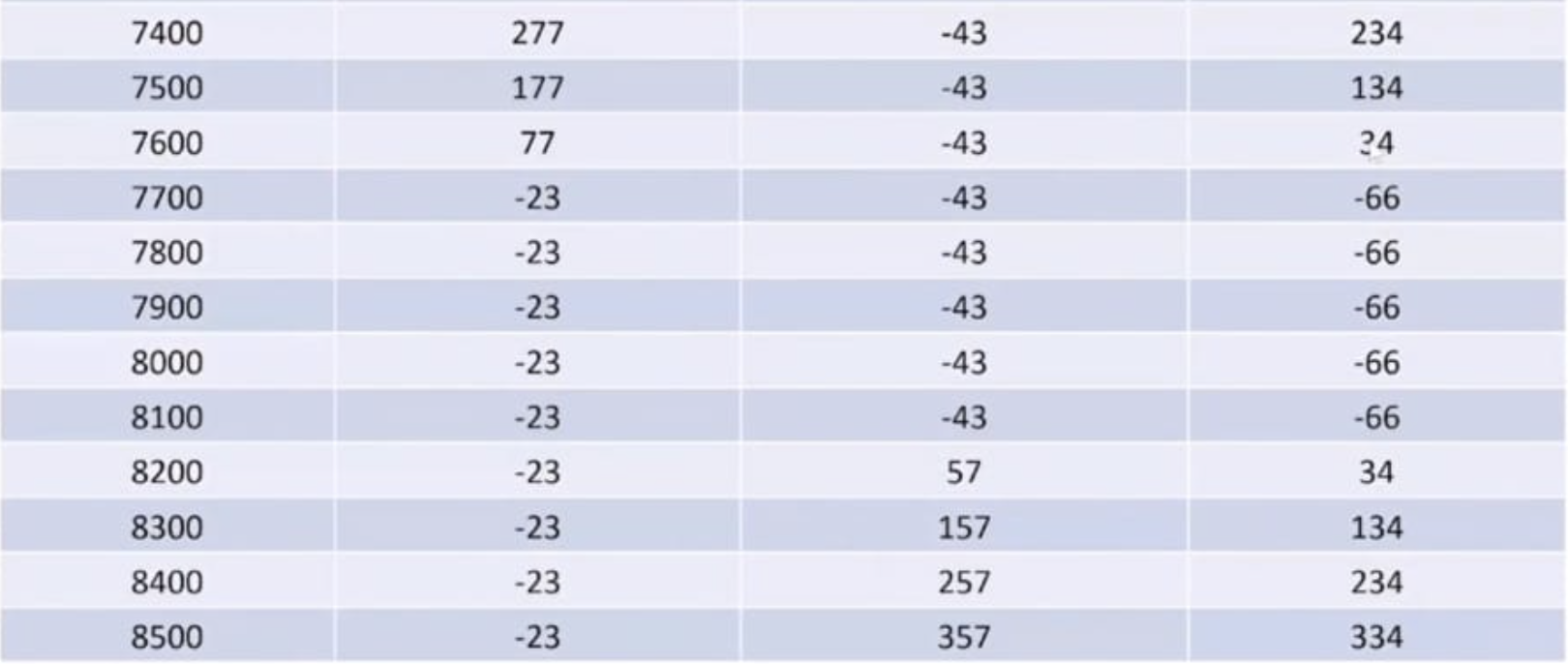 Stock Gainers
Thank You
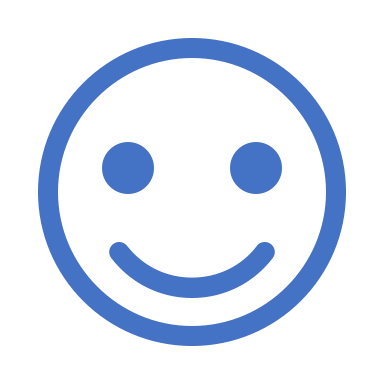